Hola!
Ajustes de color
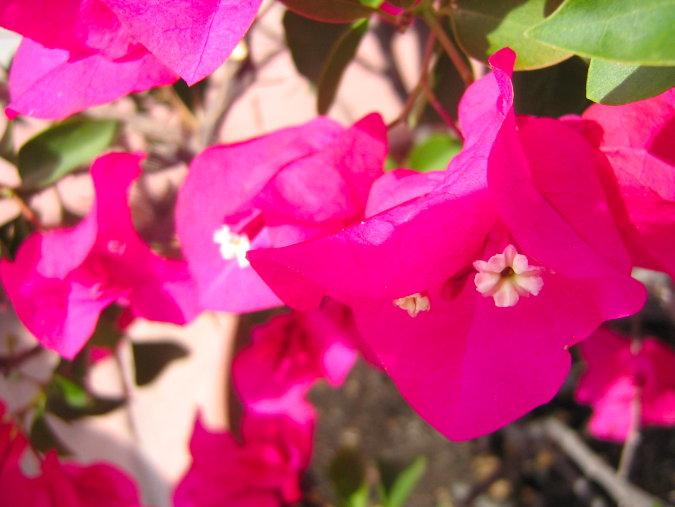 Luminosidad
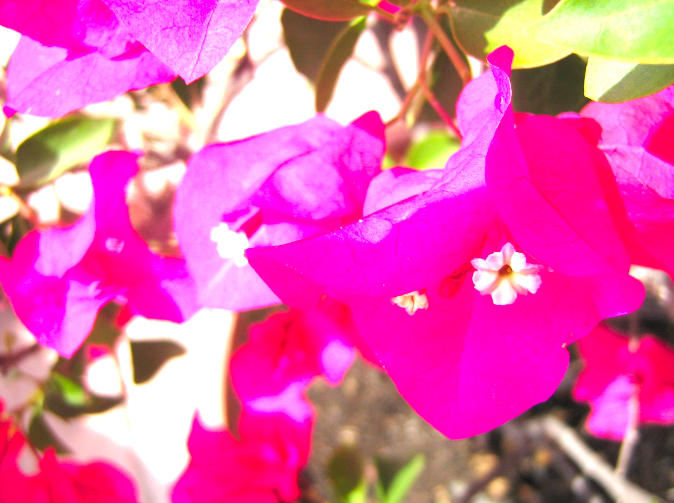 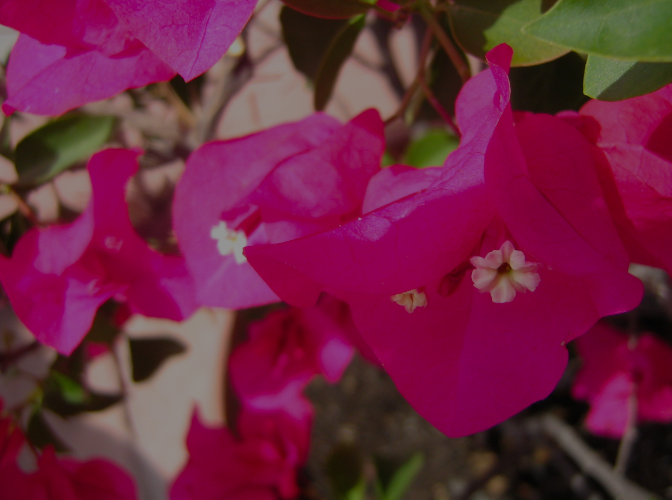 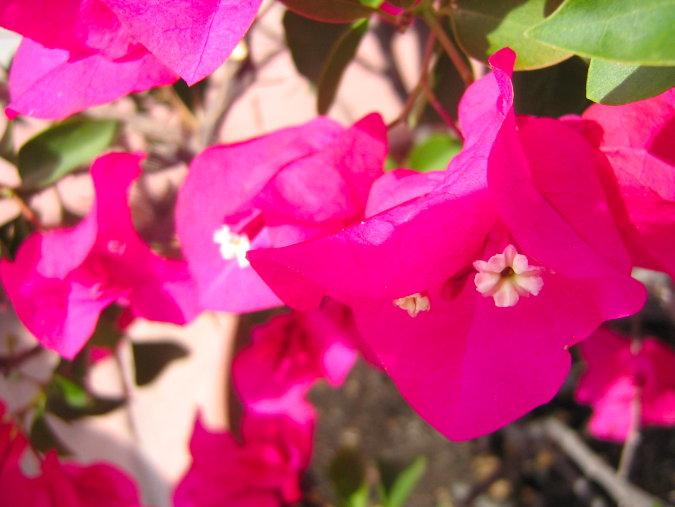 Exposición
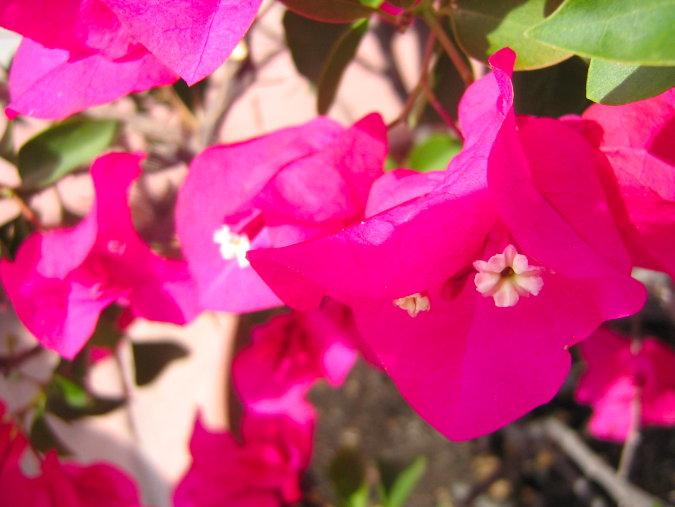 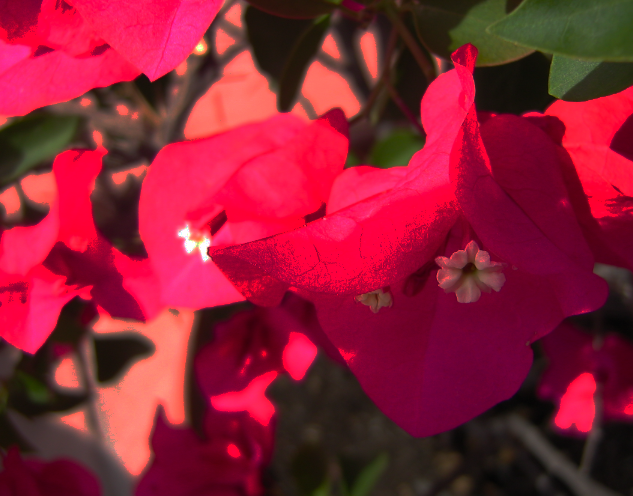 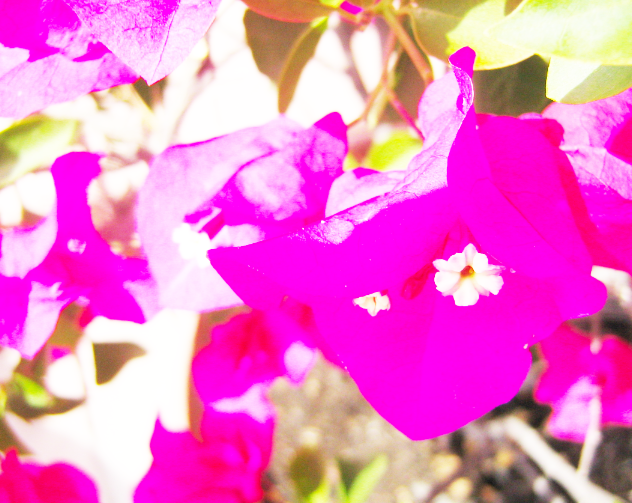 Saturación
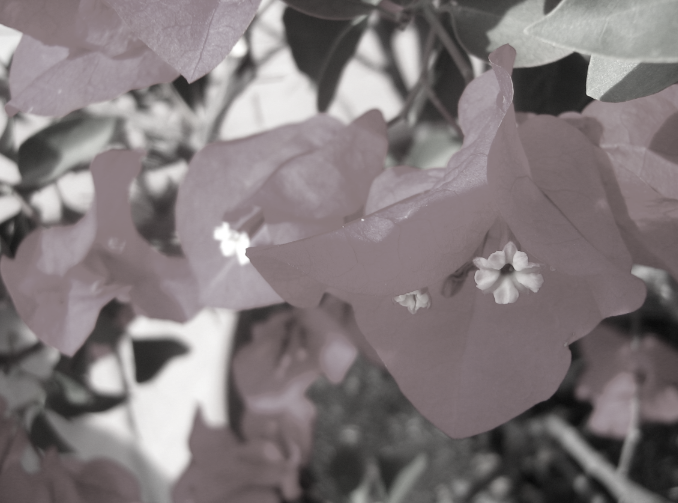 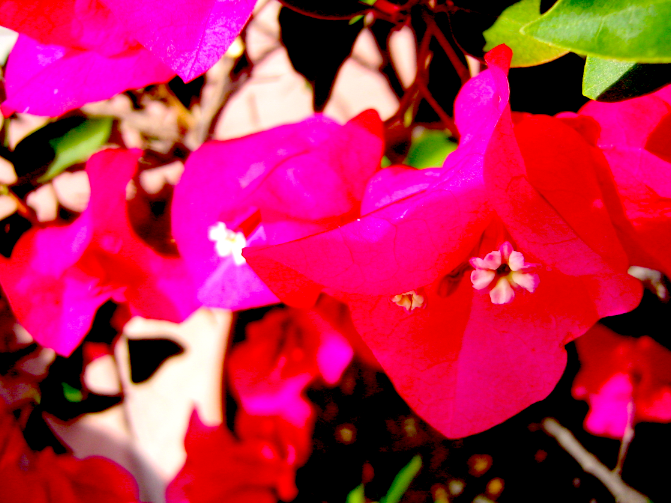 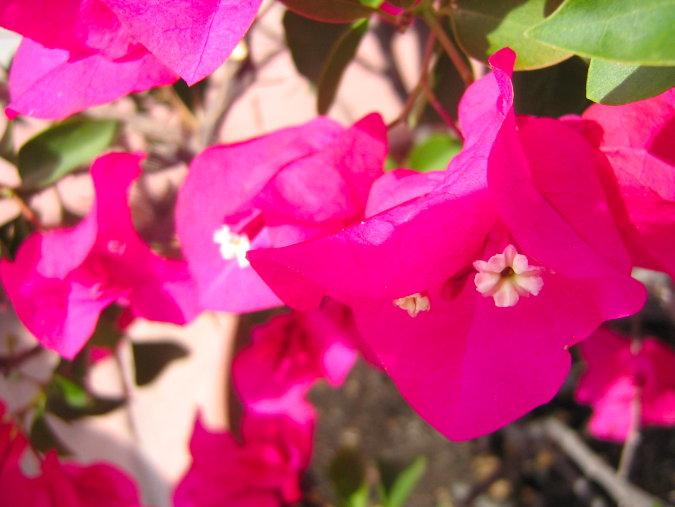 Temperatura
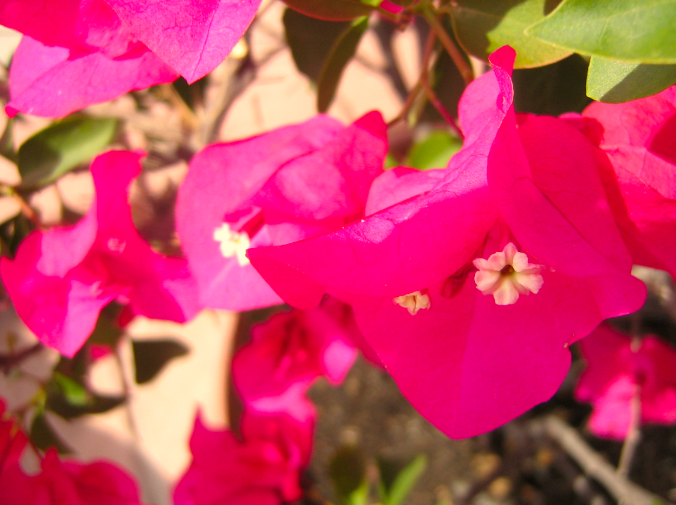 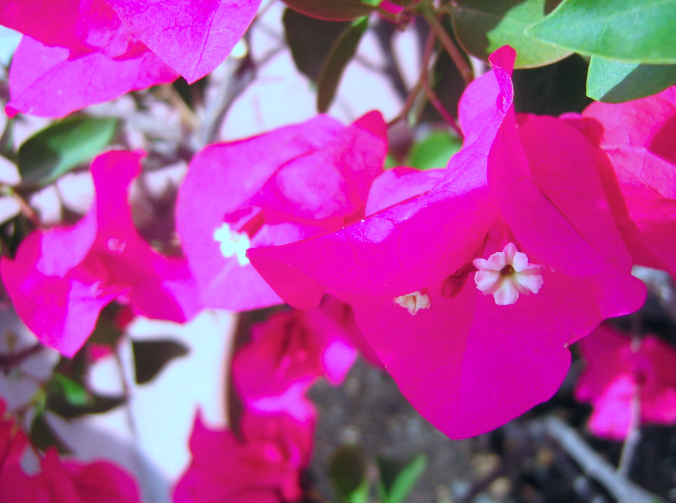 Curvas y Niveles
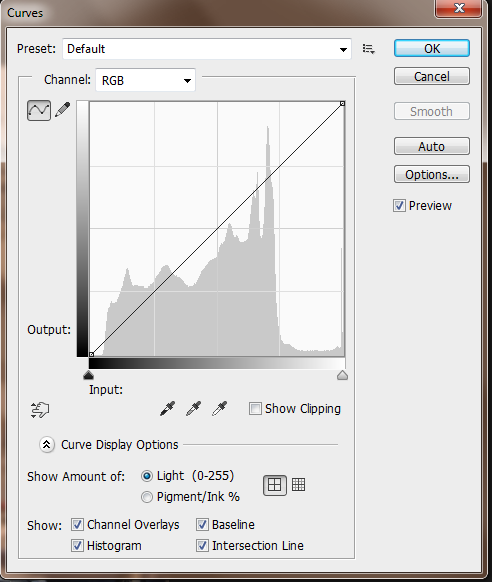 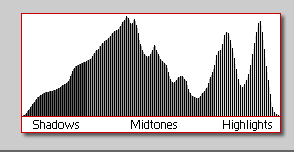 Niveles e histograma
Curvas
Alegría
Nostalgia
Frío/Calor
Misterio